模具表面处理种类及规格
抛光（Polish)
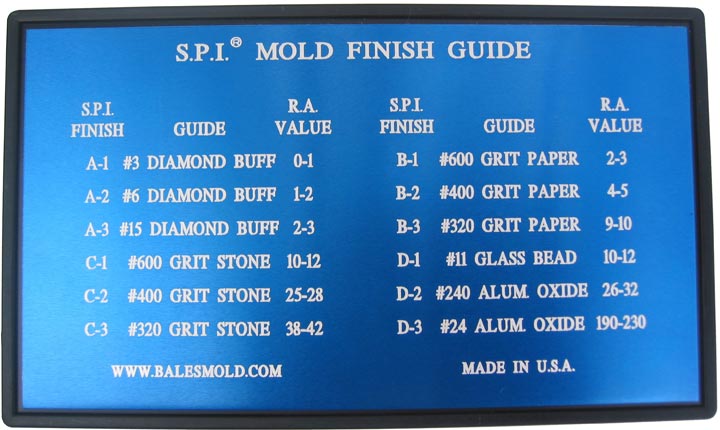 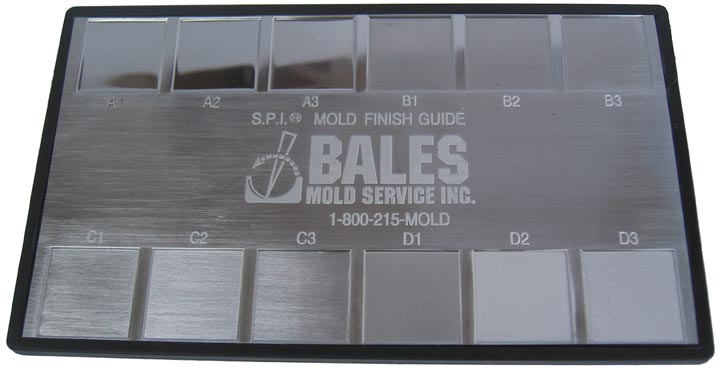 SPI - Society of the Plastics Industry
塑料工业协会
Diamond Mold Polishing & Finishing Specifications
火花纹(Thin Fire Texture)
CHARMILL VDI  Specification
火花纹规格和图纸表面粗糙度要求对照表
Ra -在取样长度内，轮廓偏距绝对值的算术平均值，单位: μ 。
化学蚀纹（Texture)
MT  Specification
单位：mm
蚀纹处理和模具斜度的关系
蚀纹处理和模具斜度的关系
昵宏咬花規格表
喷砂流程
模具脱脂
封贴
喷砂
除去贴纸
清洗
防锈
梨地流程
模具脱脂
封贴
表面处理
蚀刻
喷砂用封贴
干燥
喷砂
除去贴纸
清洗
防锈
皮纹流程
模具脱脂
封贴
咬花加工面脱脂
描绘图形
烘烤
修正图形
二次封贴
蚀刻
喷砂用封贴
除去贴纸
清洗
防锈
图形流程
模具脱脂
咬花面脱脂
底片裁剪
感光膜涂布
干燥
贴底片
曝光
现象
加热
图形修正
封贴
蚀刻
感光膜剥离
喷砂
清洗
防锈
电镀(Plating)
非电镀镍
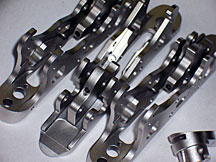 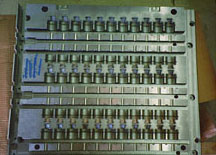 氨基磺酸镍电镀
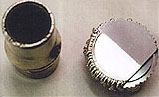 电镀硬铬
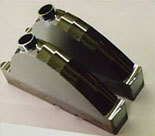 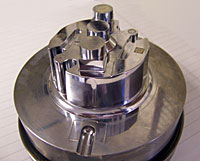 喷砂（Blasting）
Wet Blasting (Liquid Honing)
The liquid honing or wet blasting process uses water to cushion the blast media and eliminates damage to the surface of the component, mold or tool. This process is used for precision surface finishing and allows us to control and regulate the flow and type of material used in the blasting slurry. It also allows us to control the velocity, pressure, location (areas can be masked) and other engineered elements to provide the optimum finish for your part, mold, die or tool.
Wet Blasting Process
Wet blasting is used primarily, but not exclusively, as a surface preparation. This process deep cleans with no damage, impregnation, dust, warping or contamination to the surface. It also provides superior bonding, extended duty and even abrasion to the surface. 
Dry Blasting Process
A dry blasting cabinet system uses compressed air and an abrasive media feeder to mix particles and discharges this media, with the use of a nozzle, at the part surface. Media is recycled from the system to a hopper for reuse. This process is used for more aggressive surface preparation.
How Wet Blasting & Dry Blasting Are Used
Wet blasting and dry blasting are used for surface cleaning and preparation including creating a finish before plating; cleaning & stripping a surface for coating; establishing a stipple finish; gloss adjustment on texture finishes that have been acid engraved; de-burring; rust removal; de-scaling.
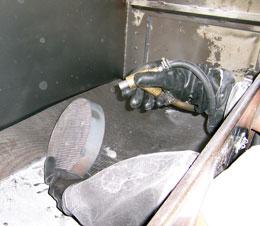 We use the following Blast Media: 
Ceramic beads 
Glass beads 
Plastic 
Aluminum oxide 
Silicon carbide 
Carborundum 
Metal shot and steel grit 
Glass bead and ceramic bead media are used to clean, smooth, brighten, peen, and de-scale surfaces. Fine glass and ceramic media can smooth or de-burr parts. Aluminum oxide, crushed glass, and steel grit are used in more aggressive applications such as machined components and can remove heavy scale or rust. Wet blasting can also aid in lubricity and release